Физические и химические явления
Презентация к уроку химии 8 класс
Подготовила учитель химии :
Фролова Надежда Витальевна 
КОУ ВО «Аннинская специальная школа»
Цель: дать представление о физических и химических явлениях
Все, что видим мы в природе:
Иней, радугу и гром,
Листьев дерева желтенье-
Все явлением зовем.
Эти все явления
Разные по статусу
Нам на удивленье
В науке –классификация.
Есть одни-при них меняется
Только состояние
При других же, нам на диво
Новые появляются!
Классификация явлений
Физические –стр. 21определение
Химические- стр. 21 определение
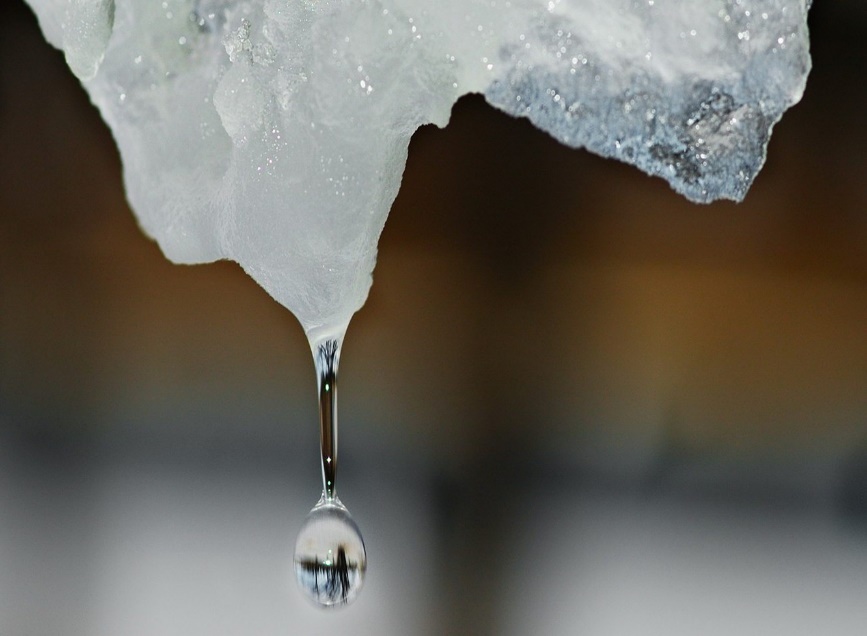 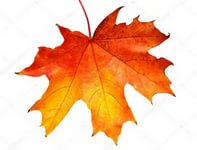 Если меняется лишь состояние:
Твёрдое, жидкое, газообразное,
Это явление без превращения
Значит, физическое явление
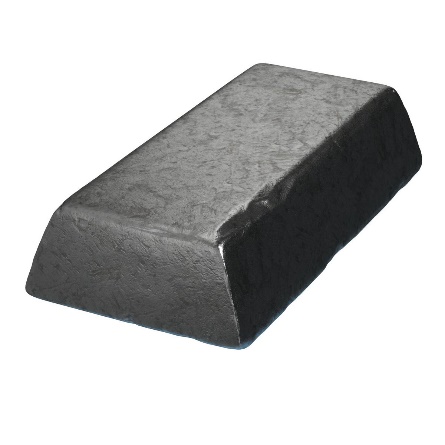 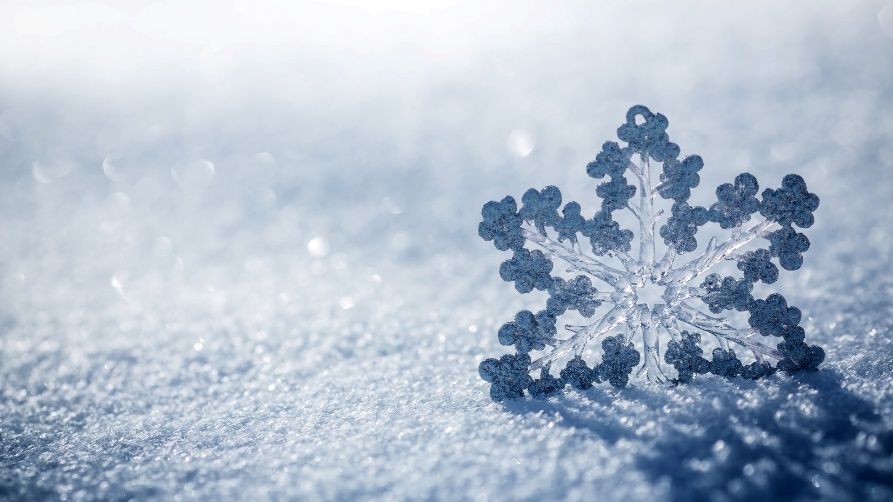 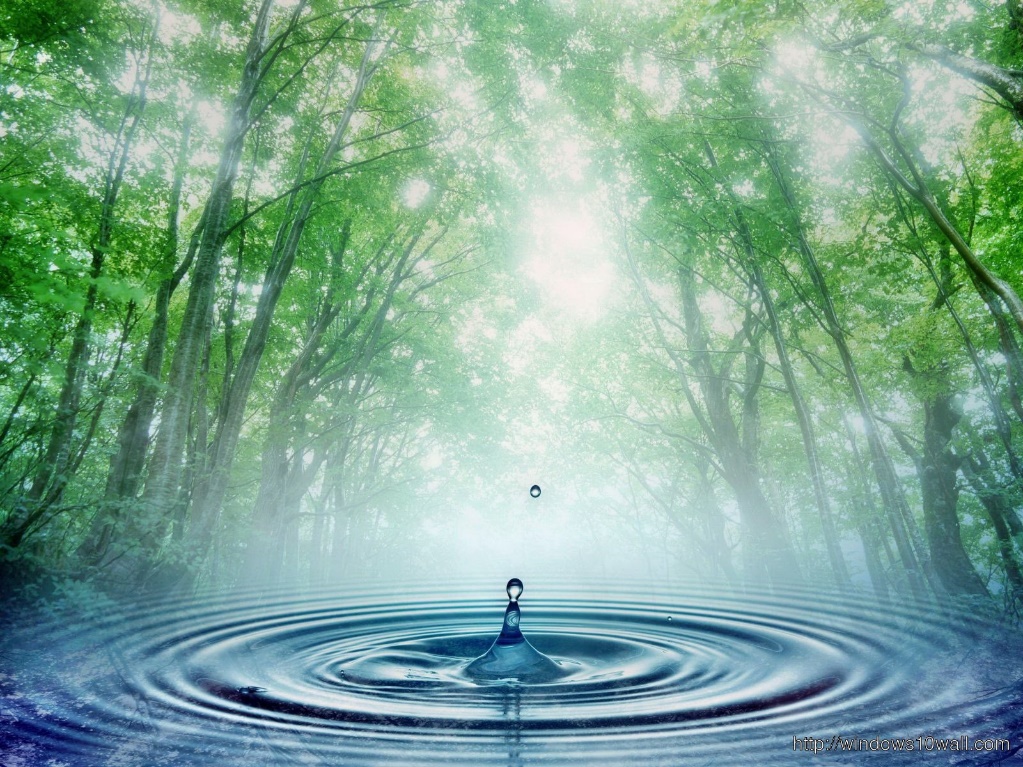 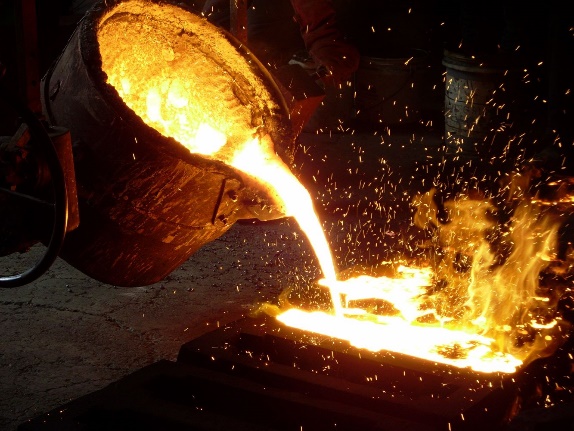 Если свойства изменились:
Свет, осадок, газ, тепло
И тогда зовется
Химическим оно!
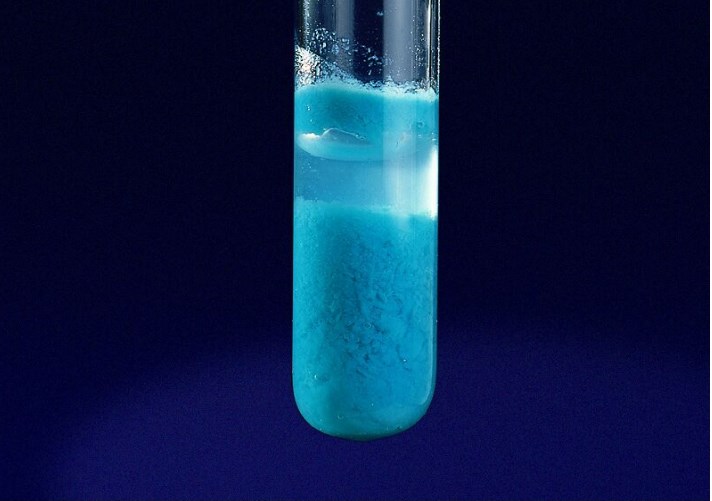 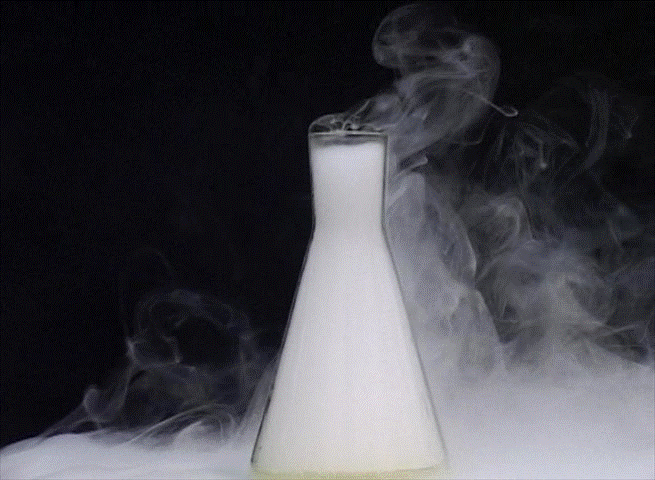 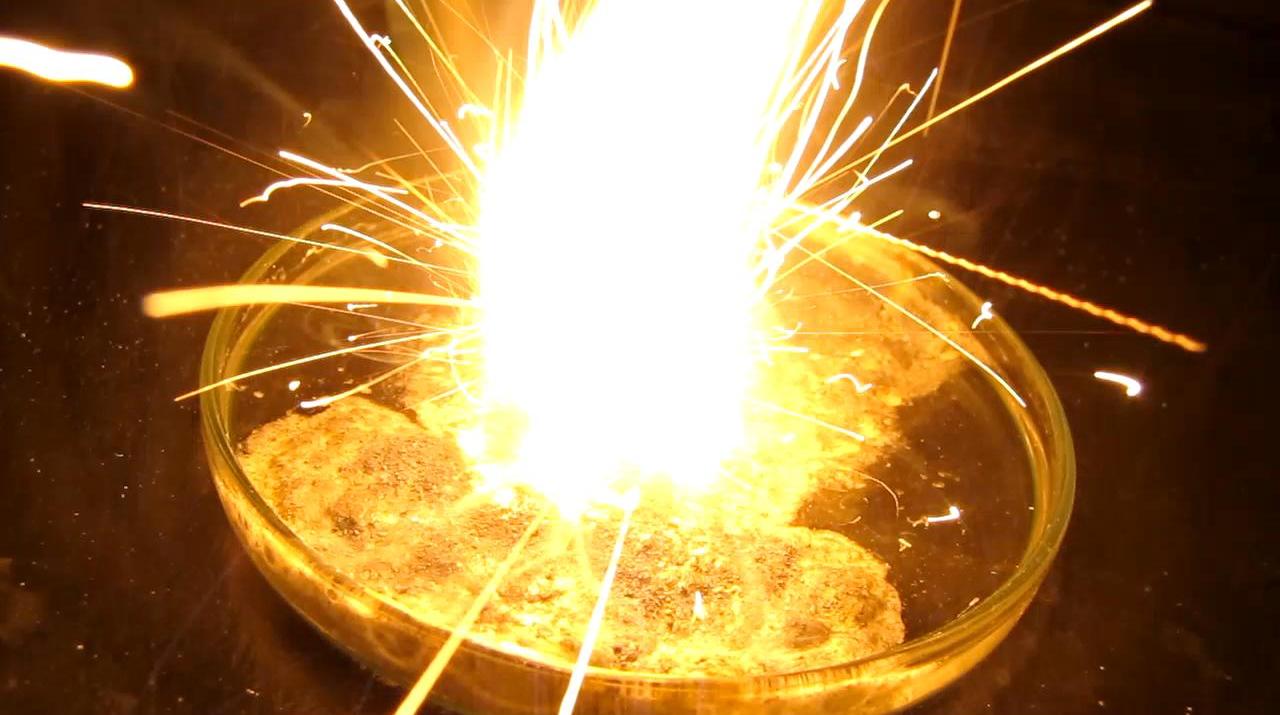 Распределите явления
-плавление железа, протухание яйца, засахаривание варенья, перегонка нефти, плавление парафина, скисание молока, ржавление гвоздя, растворение сахара, гниение листьев, заваривание чая
проверка
Физические: плавление железа, засахаривание варенья, перегонка нефти, плавление парафина, растворение сахара, заваривание чая
Химические: протухание яйца, скисание молока, ржавление гвоздя, гниение листьев
Лаборатоный опыт
№1. Поместите в фарфоровую чашку кусочек парафина, нагрейте в пламени спиртовки. Что наблюдали? К какому явлению можно отнести это явление?
№2. Поместите в пробирку кусочек мела, прилейте раствор кислоты. Что наблюдали? К какому явлению можно отнести это явление?
Признаки химических реакций (по демонстрационному эксперименту)
1- изменение цвета раствора
2- выделение газа
3- выпадение осадка
4-появление запаха
5-выделение теплоты
6- выделение цвета
Условия возникновения и течения химических ракций
Тесное соприкосновение реагирующих веществ
Нагревание веществ до температуры реагирования
Измельчение, дробление веществ
Значение физических и химических явлений
Стр. 23, прочитайте статью, приведите свои примеры из жизни о значении этих явлений
закрепление
1-К физическим явлениям относят: а-явления в природе
б-явления, происходящие с изменением агрегатного состояния  веществ
в-изменения, происходящие с изменением свойств веществ
г-изменения, при которых изменяется количество частиц
2. К физическим относится каждое из веществ:
а-  растворение сахара, горение серы, таянье льда
б- растворение сахара, испарение воды, скисание молока
в-растворение соли, плавление железа, замерзание воды
г-таянье льда, растворение соли, кипение воды
3.К химическим явлениям  относят:
а-явления в природе
б-явления, происходящие с изменением агрегатного состояния  веществ
в-изменения, происходящие с изменением свойств веществ
г-изменения, при которых изменяется количество частиц
4. К химическим относят каждое из веществ:
а-подгорание пищи, горение серы, 
плесневение хлеба
б- растворение сахара, испарение воды, скисание молока
в-растворение соли, плавление железа, замерзание воды
г-таянье льда, растворение соли, кипение воды
5.загадка
ответы
1-б
2-г
3-в
4-а
5-физическое, химическое
рефлексия
Сегодня на уроке меня удивило…
Я понял, что….
Новым для меня было…
Своими знаниями я поделюсь…
Теперь я точно знаю….
Домашнее задание
Параграф 6, упр.2
Сообщения «Физические и химические явления в нашей жизни»